Intérêts de la reprise de la marche en post op.
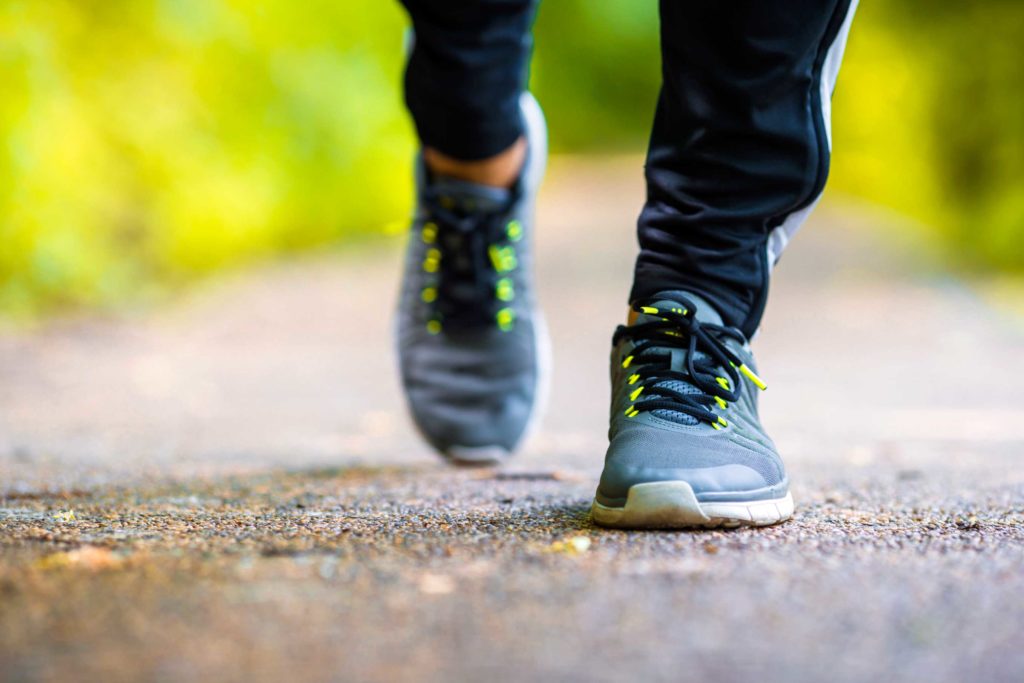 David LECHAUX
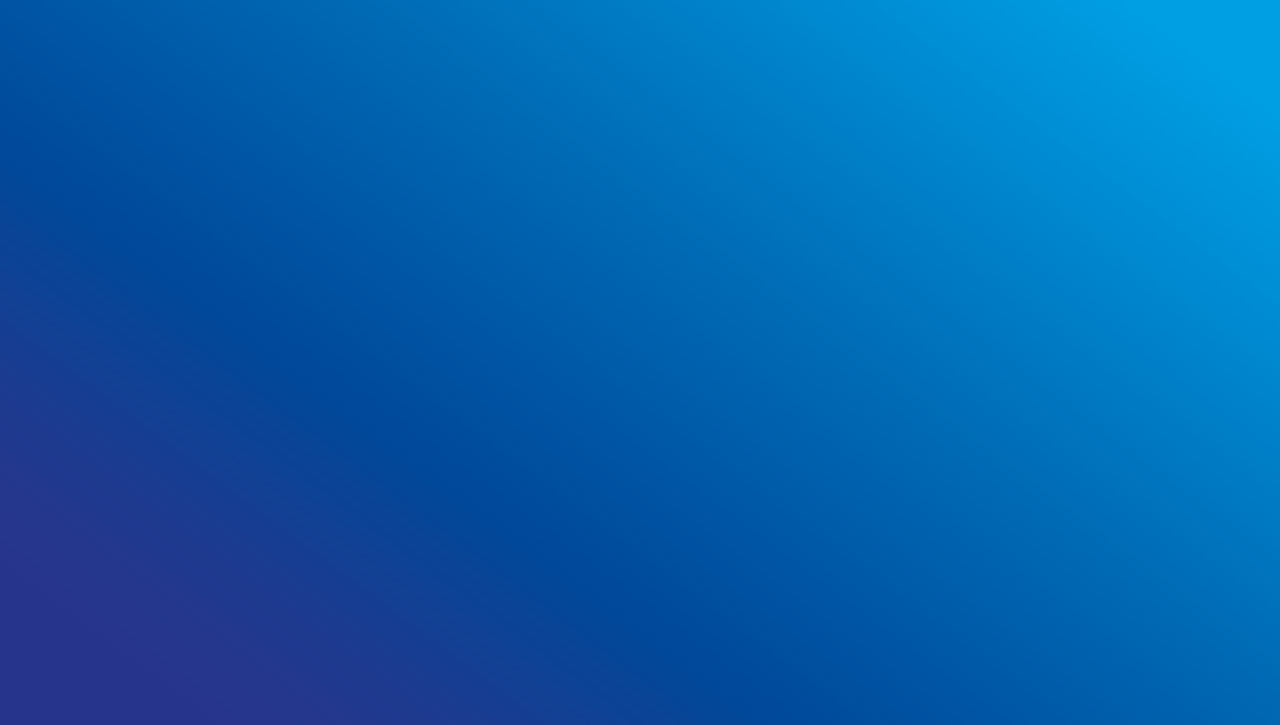 La reprise de la marche……...agit sur le poumon
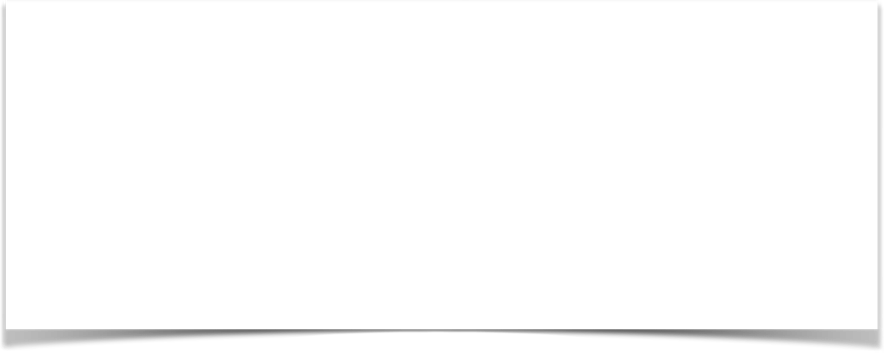 favorise l’oxygénation  améliore la cicatrisation

 mobilise le diaphragme  diminue les douleurs scapulaires

 améliore la saturation  diminue l’ischémie tissulaire gastrique

 apporte une meilleure qualité du sommeil
2
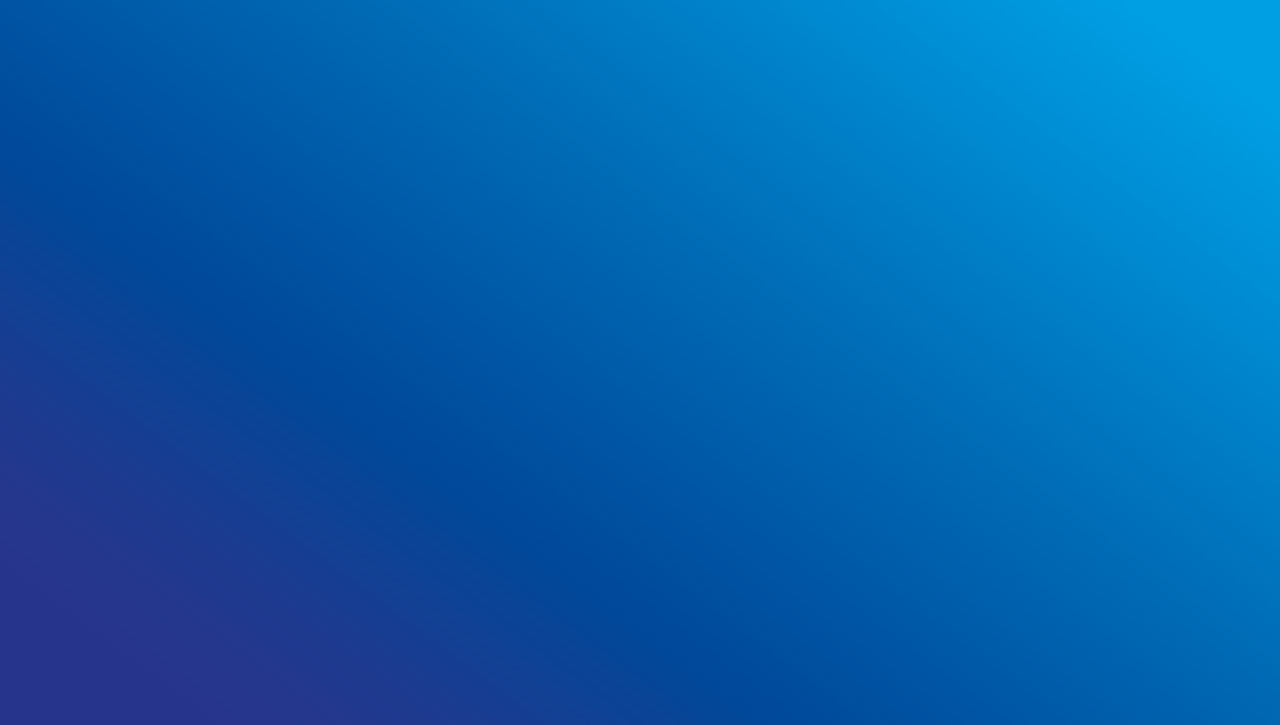 La reprise de la marche….agit sur l’INTESTIN
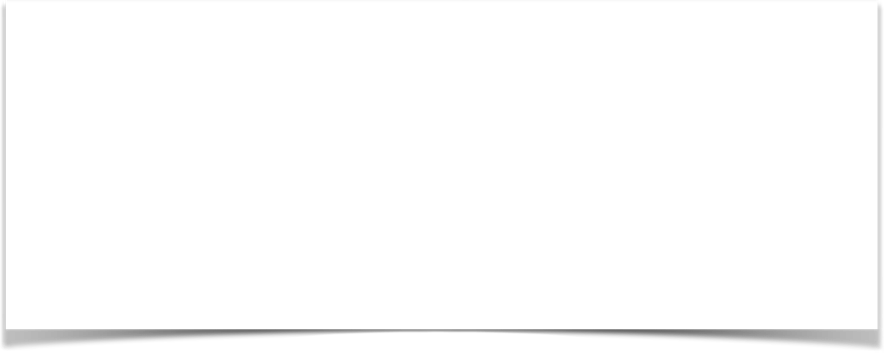 accélère la reprise du transit

 Favorise la vidange gastrique

 Diminue le reflux

 Aide a la digestion

 stimule l’appétit

 mobilise la masse entérique (moins d’adhérences post op)
3
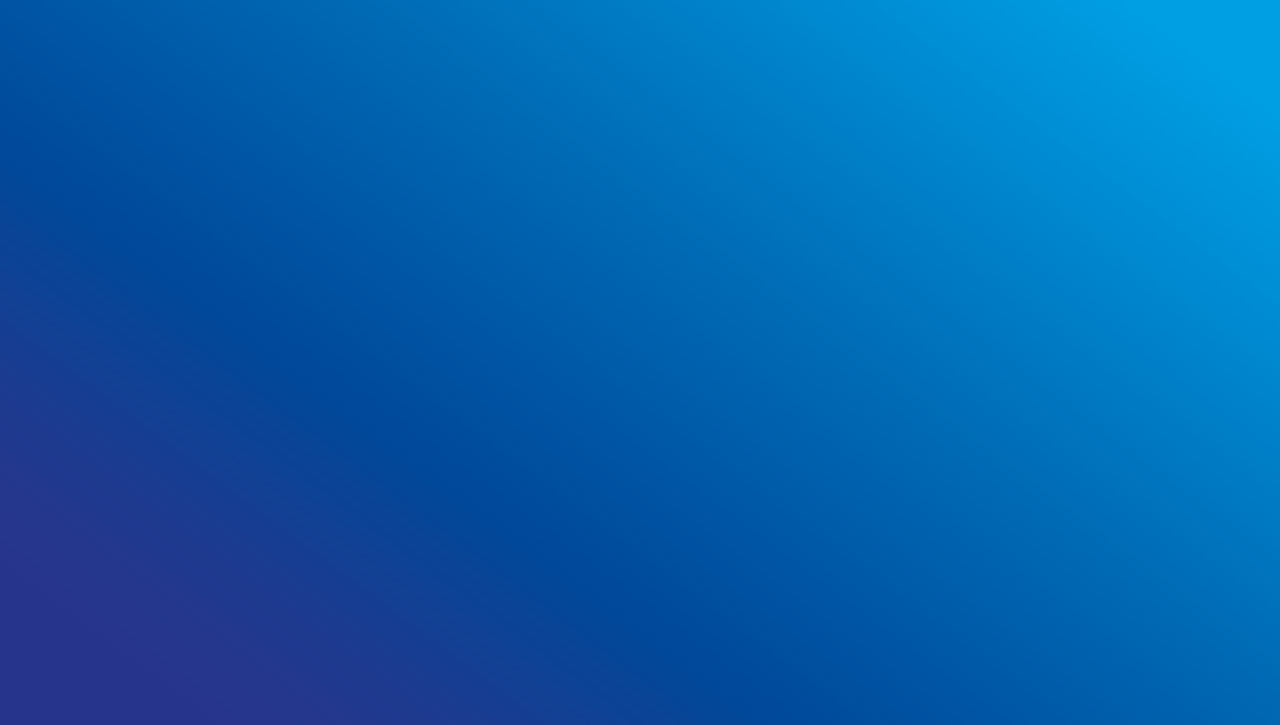 La reprise de la marche….agit sur l’etat général
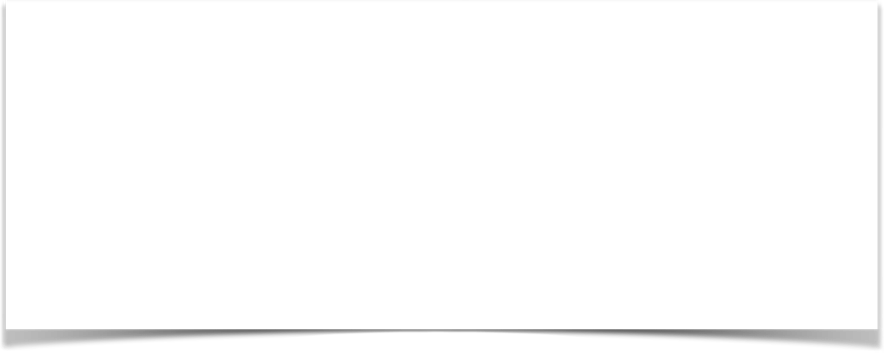 mobilise les masses musculaires

 protège contre la survenue de phlébite

 permet une sortie plus précoce (moins d’infection nosocomiale)

 améliore la miction et l’évacuation du 3ème secteur
4
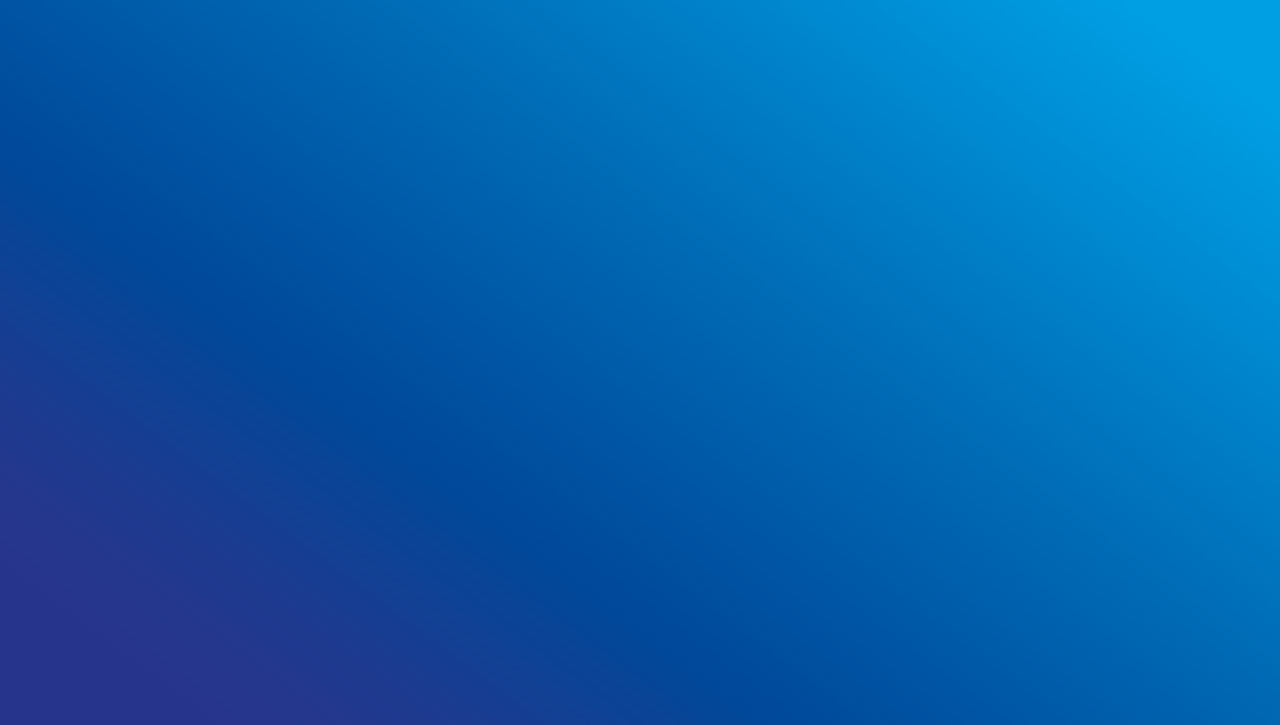 Conclusion : la marche …..
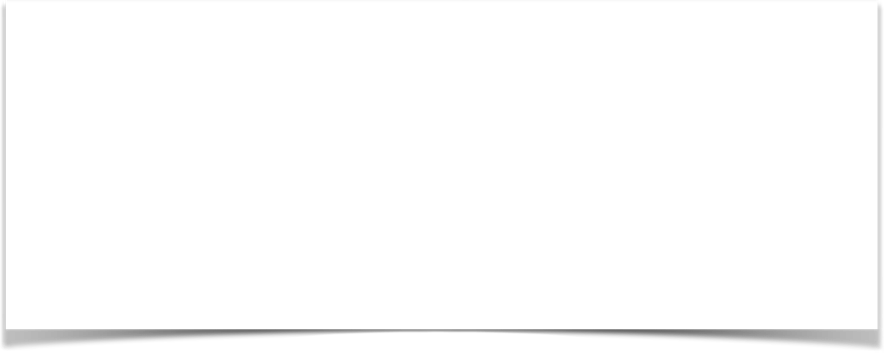 accélère la récupération du patient

 est l’atout majeur de la chirurgie ambulatoire

 diminue les complications médicale post opératoire

 diminue les complications chirurgicales post opératoire
5